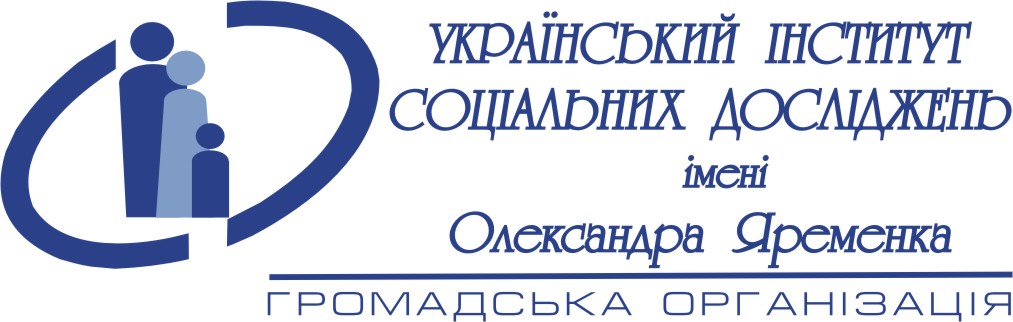 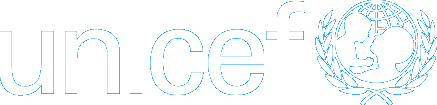 Progress in addressing legal barriers to HIV Testing and Counseling of adolescents:  the experience of Ukraine
Olga Balakireva, 
Ukrainian Institute for Social Research after Alexander Yaremenko (Kyiv)
Working Meeting of Country Offices and Key Partners Implementing 
the Multi-Country Programme on Strengthening Capacity of non-state actors (NSA) 
for HIV/AIDS Testing & Counseling (HTC) of Most-at-Risk Adolescents and Young People
27 November, 2013, Baku, Azerbaijan
1
Epidemiological situation in Ukraine (1)
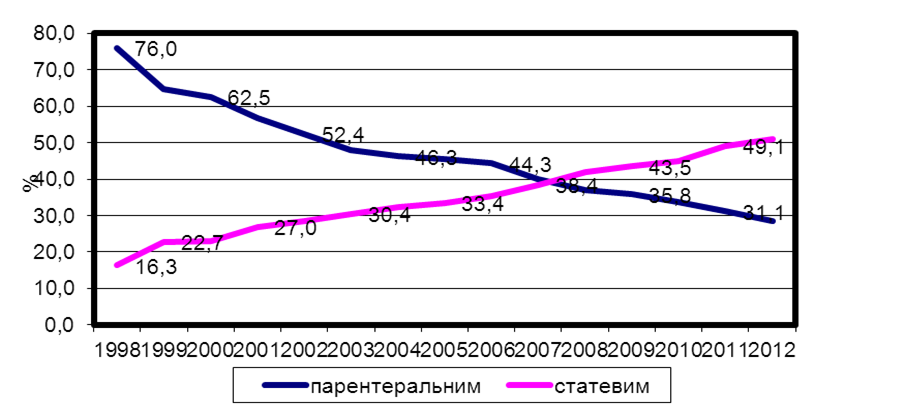 Epidemiological situation in Ukraine (2)Dynamics of officially registered new cases of HIV-infection in Ukraine
What did we start from?
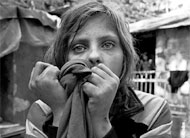 Taken steps (1)
Analysis of situation:
Desk study on the available data concerning MARA (2007)
A number of researches among adolescents living and working in the streets (baseline survey - 2008, repeated - 2011, HIV/AIDS Alliance - 2013)
Secondary analysis of  the data of biobehavioral studies: among most-at-risk adolescents - IDUs, FSWs and MSM (2007, 2008, 2009, 2011-12, 2013-14)
Population size estimate of children and youth aged 10-19, belonging to risk groups (2007, 2012, 2014)
Analysis of legislation on HIV/AIDS prevention and access to medical and social services among adolescents, including most-at-risk adolescents (2008, 2013)
Taken steps (2)
Analysis of situation (Continuation):
Analysis of stakeholders and evaluation of the potential of the organizations providing or planning to provide services to adolescents living and working in the streets (2008, 2012)
Monitoring and documentation of the implemented service provision models for adolescents, including MARA, at the local level (2008-2014)
Review of national legislation and current practices of VCT for adolescents, including most-at-risk adolescents (2012)
Comprehensive research “The Voices, Values and Preferences of Adolescents on HIV Testing and Counseling” (based on WHO methodology) (2013)
What do the findings demonstrate? (1)
Level of risky practices are higher
High level of vulnerability
Limited access to medical and social services, including HTC
Limited number of NGOs focused on MARA; low potential; dependence on donors
Children protection system - does not work; the violation of children's rights
What do the findings demonstrate? (2)
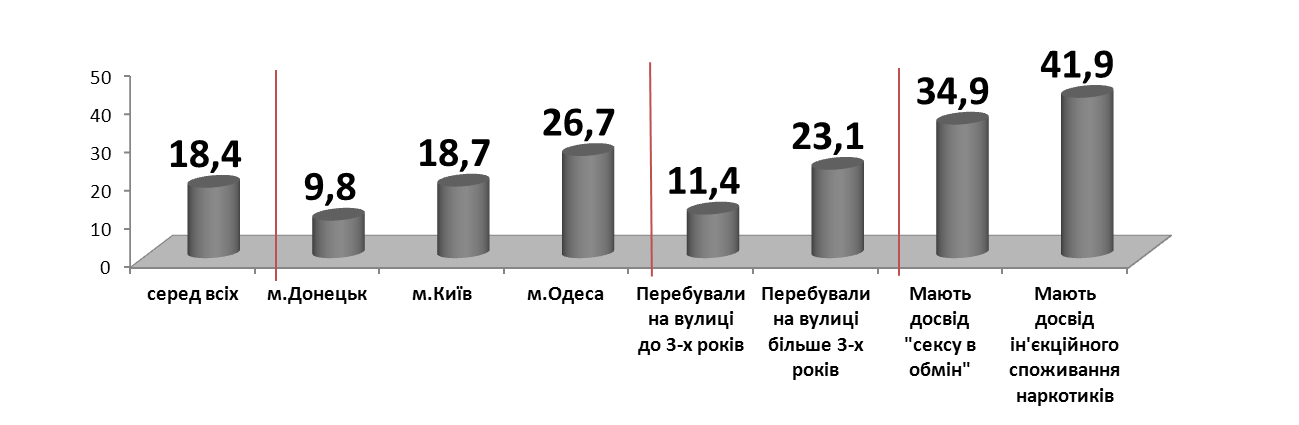 High level of infection among “street children”
Reduce of infection level among adolescent IDUs, FSWs, MSM
What do the findings demonstrate? (3)Lack of access to HTC for young people and MARA
Comprehensive research “The Voices, Values and Preferences of Adolescents on HIV Testing and Counseling” (2013)

Experience of HIV-testing in the last 12 months: 

7,2% among all respondents
21% among risk group (27%  – girls, 19% – boys) 


During lifetime:
Among all  10,3%
BY AGE
What do the findings demostrate? (4)
The need to inform and motivate adolescents to HTC 










  
Insufficient level of adolescents’ awareness regarding the possibility of independent (without parents) acceptance of medical services since 14 years old

Correctly determine the  age limit:
15,5% among students of boarding schools
13,1% among students of vocational schools

The first phase of the survey in the framework of campaign Get tested (“Test for HIV")
United Nations Children Fund UNICEF in Ukraine, UISR after A.Yaremenko, 2013
What do the findings demonstrate? (5)
Key barriers to service provision
Institutional level (weakness of the human rights institute; crisis of the institute of trust; health care system; criminal law enforcement policy; reform of the social sphere; normative and legal base; weakness of NGO, etc.)
Socio-cultural level (confidentiality; inability to perceive underage persons; attitudes towards HIV-infected; focus on myths and rumors; unfriendly treatment by service providers as a norm of behavior)
Structural barriers (network of HIV prevention services; lack of focus on the needs of adolescents; insufficient provision; underdeveloped network of social workers, especially outreach workers; ineffective information policy)
Subjective barriers (health is not considered as value; low awareness; lack of money; absence of identification documents; distrust towards service quality; expectations of unfriendly treatment on the part of service providers;  fear of the breach of confidentiality and fear of stigmatization;  lack of positive experience)
Legal barriers to T&C referring and ways of solution (1)
Legal barriers to HTC referring and ways of solution (2)
Legal barriers to HTC referring and ways of solution (3)
Barriers to T&C referring and ways of solution (4)
Achievements (1)
Evidence base for strengthening the HIV response was obtained
Population size estimate of MARA was conducted
MARA are recognized as target group in HIV prevention and service provision
Changes in the normative-legal framework (awareness about the legality of the services provision since 14 years old was formed)
The obtained data was used to develop regional strategic action plans on HIV prevention among MARA
First - National Action Plan for 2009-2013 on HIV prevention among children and young people from most-at-risk  and vulnerable populations
Advocacy for the actions on HIV-infection/AIDS prevention among adolescents aged 14 years, including those from most-at-risk group, in New National AIDS Program (2014-2018)
Advocacy for the need of crosssectional study among MARA 
    (ICF "International HIV/AIDS Alliance", 2013-2014)
Achievements (2)
For the first time in Ukraine the analysis for the development of targeted interventions aimed at most-at-risk adolescents was made and pilot models were implemented
Targeted models have shown to be effective – increasing access to HTC and quality improvement
BUT …    Barriers: violation of HTC principles
Current activities (1)
Changes in legislation 

Provide normative definitions of terms: “adolescents”, “MARA”, “adolescents vulnerable to HIV”, “representatives of risk groups” and “persons vulnerable to HIV infection”.

Identify taking into account the position of WHO and  Ukrainian legislation: age groups of adolescents (with the appropriate range of legal rights and duties for each age group); list of most-at-risk for HIV infection groups.

Ensure the presence of the section on HTC features for adolescent children, taking into account their age, socio- psychological characteristics and level of intelligence in the new “Order of Counseling and Testing on HIV Infection”
Current activities (2)
Changes in legislation 

Introduce changes and additions to:
Order of the MoH of Ukraine (2002), “On the Improvement of Management of Health Care for Adolescent Children”: concerning the age of adolescents;
Order of the MoH of Ukraine (2009) on approving the standards of medical care provision for adolescents and young people: concerning the procedure of obtaining by adolescents, including MARA.

Strengthen monitoring the compliance with the basic law of Ukraine regarding chargeless and confidenciality of HIV testing for children.
Current activities (3)
Conduction on regular basis of the monitoring studies that allow to adjust prevention activities among adolescents and particularly MARA in time.

Mending the system of referrals and cooperation between organizations of social and medical focus, working in the area of services provision for adolescents/MARA.

Training of service providers:
Activation of explanatory work among service providers on the rights of adolescents, including most-at-risk groups, concerning HTC.
Include into the education programs (universities, institutions of professional development) the relevant topics on HIV/AIDS, HTC and minors (normative and legal aspects, legal responsibilities, rights and duties of medical/social workers/ teaching staff and minors, including PLWH).
Current activities (4)
Motivating adolescents to testing :
Among adolescent and youth, particularly MARA, upgrade the level of knowledge about HIV-infection/AIDS and motivation to knowing one's HIV status, which is important for the correction of risky behavior and the required treatment.
Implementation of active use of modern technology (online counseling via social networks in the Internet, mobile phones).
Conduction of focused campaigns for adolescents and youth to disseminate information materials with bright slogans that will be understandable to different age groups.
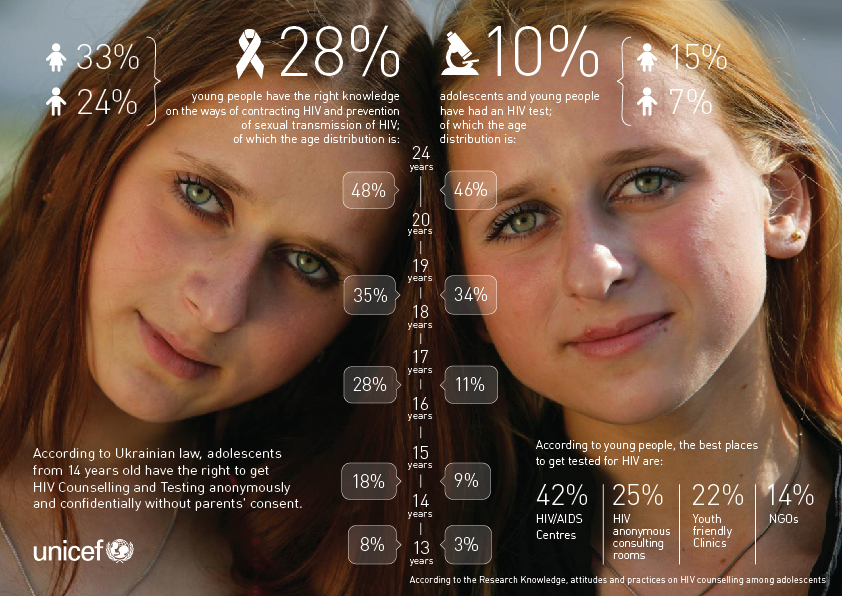 For more information:
UNICEF: 
(044) 254 24 50, 254 24 39, 
(044) 230 25 14 ext.103
Fax: (+044) 230 25 06

Olena Sakovych, osakovych@unicef.org
    



UISR after A.Yaremenko:

       
Тel./fax: (044) 501 50 76


Olga Balakireva, PhD in Sociology, bon_smc@inet.ua

Tetyana Bondar, PhD in Sociology, bondar@uisr.org.ua
 
Anastasiya Sudakova, a.sиdakova@uisr.org.ua
25